Tytuł prezentacji
Podtytuł / Autorzy
[Speaker Notes: Slajd tytułowy – tytuł: Arial, 48 pkt, wytłuszczony – w przypadku dłuższego tytułu należy zmniejszyć rozmiar pisma i przesunąć blok tekstu do góry
Podtytuł: Arial, 20 pkt – w przypadku dłuższego podtytułu (zajmującego kilka wierszy) należy przesunąć blok tekstu do dołu]
Tytuł slajdu
Lorem ipsum dolor sit amet, consectetur adipisicing elit, sed do eiusmod tempor incididunt ut labore et dolore magna aliqua. Ut enim ad minim veniam, quis nostrud exercitation ullamco laboris nisi ut aliquip ex ea commodo consequat. Duis aute irure dolor in reprehenderit in voluptate velit esse cillum dolore eu fugiat nulla pariatur.
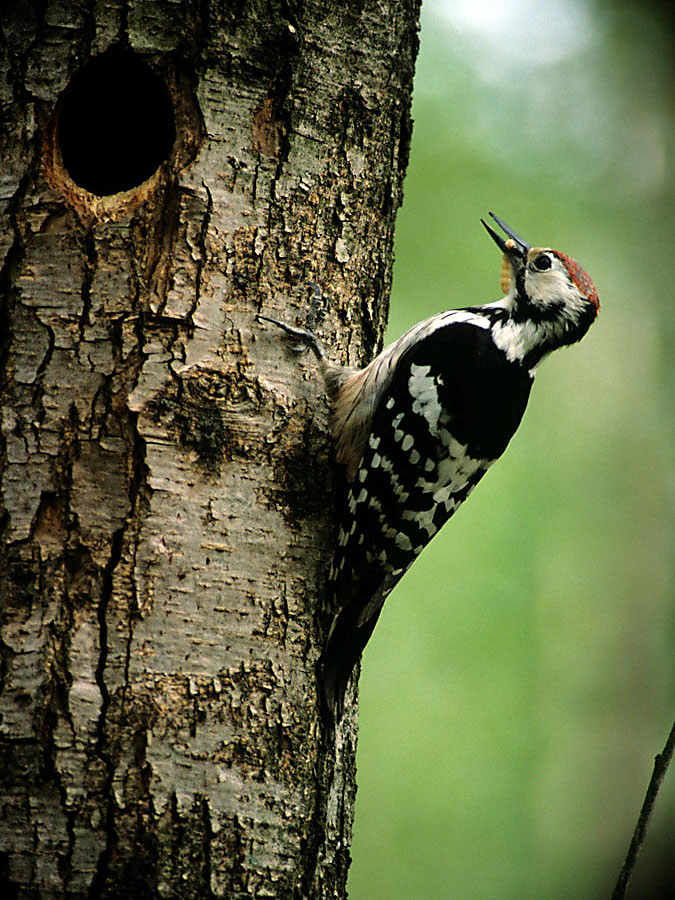 Fot. Grzegorz Kłosowski
[Speaker Notes: Tytuł slajdu: 36 pkt, Pogrubiony Arial, Wyśrodkowany
Tekst: 22-22 pkt, Arial, wyrównany do lewej]
Slajd z długim tytułem oraz
z wypunktowanym tekstem
Wypunktowany tekst wyrównany do lewej strony:
Wypunktowany tekst wyrównany do lewej strony
Wypunktowany tekst Wypunktowany tekst 
Wypunktowany tekst 
Wypunktowany tekst 
Wypunktowany tekst 
Wypunktowany tekst
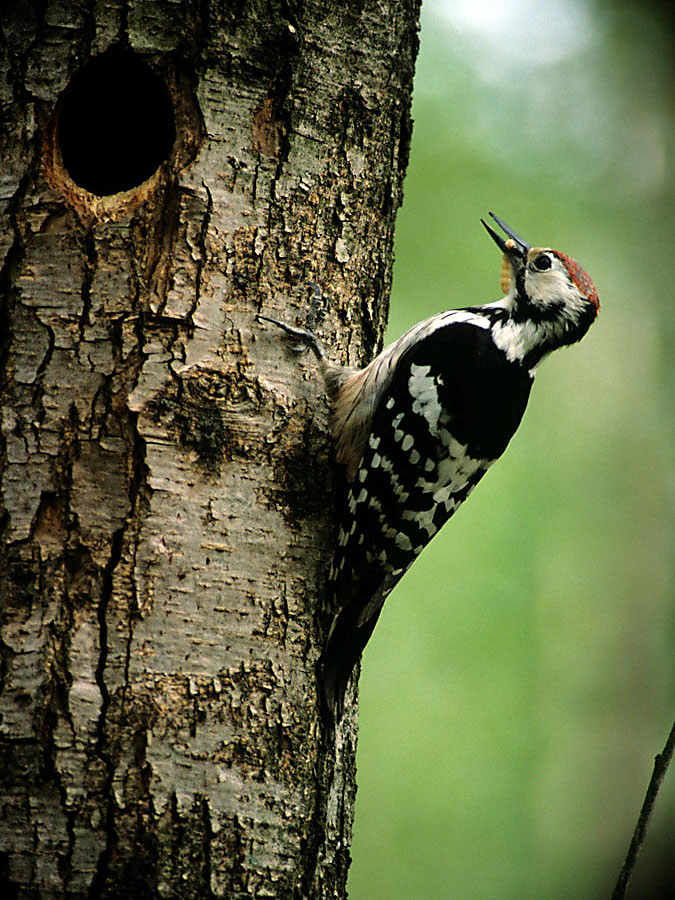 Fot. Grzegorz Kłosowski
[Speaker Notes: Długi tytuł, pogrubiony Arial, 32 pkt, wyśrodkowany – tekst możliwie równomiernie rozłożony w 2 wersach.

Okrągłe punktatory, tekst wyrównany do lewej]
Mała, pozioma ilustracja
Jeden blok tekstu -Lorem ipsum dolor sit amet, consectetur adipisicing elit, sed do eiusmod tempor incididunt ut labore et dolore magna aliqua.
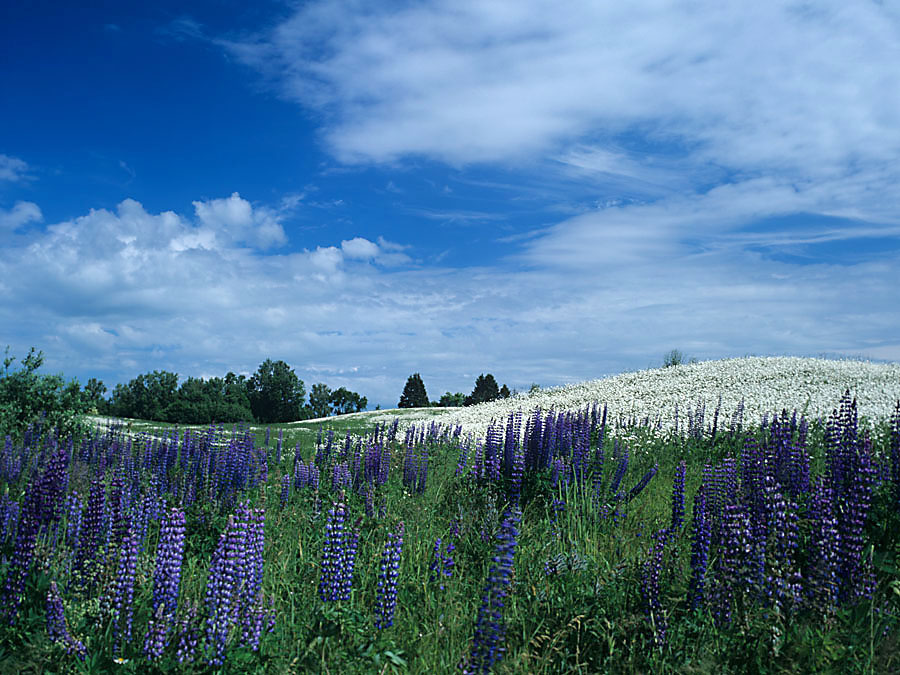 Fot. Grzegorz Kłosowski
Drugi blok tekstu - Lorem ipsum dolor sit amet, consectetur adipisicing elit, sed do eiusmod tempor incididunt ut labore et dolore magna aliqua.
[Speaker Notes: Okrągłe punktatory, tekst wyrównany do lewej]
Duża, pozioma ilustracja
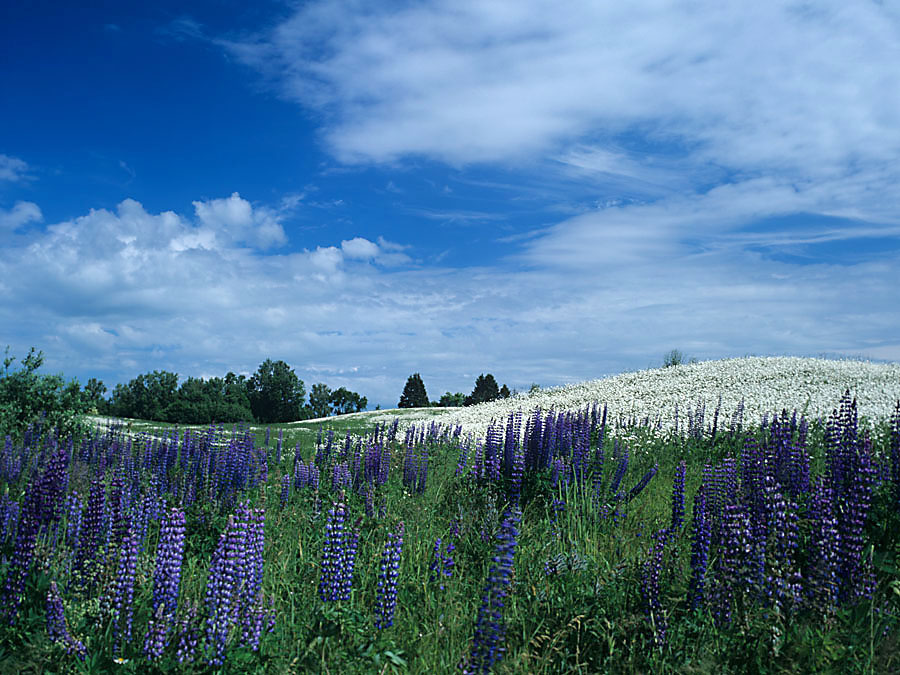 Fot. Grzegorz Kłosowski
[Speaker Notes: Okrągłe punktator]
[Speaker Notes: Slajd tytułowy – tytuł: Arial, 48 pkt, wytłuszczony – w przypadku dłuższego tytułu należy zmniejszyć rozmiar pisma i przesunąć blok tekstu do góry
Podtytuł: Arial, 20 pkt – w przypadku dłuższego podtytułu (zajmującego kilka wierszy) należy przesunąć blok tekstu do dołu]